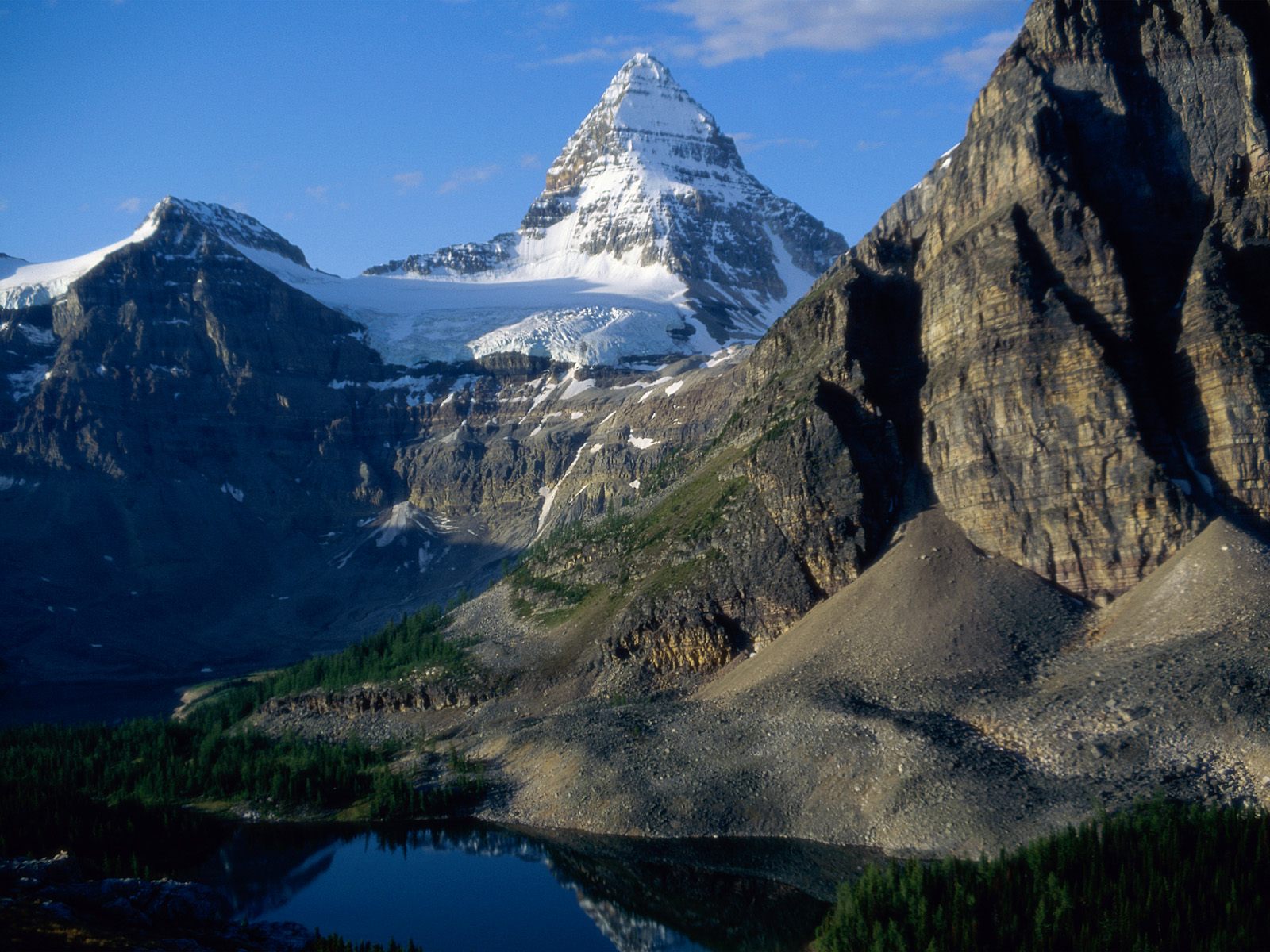 Эпиграф Нилъеца аралда туманк1 реч1ч1ани, бач1унелъ  нилъеда г1арада реч1ч1ула.
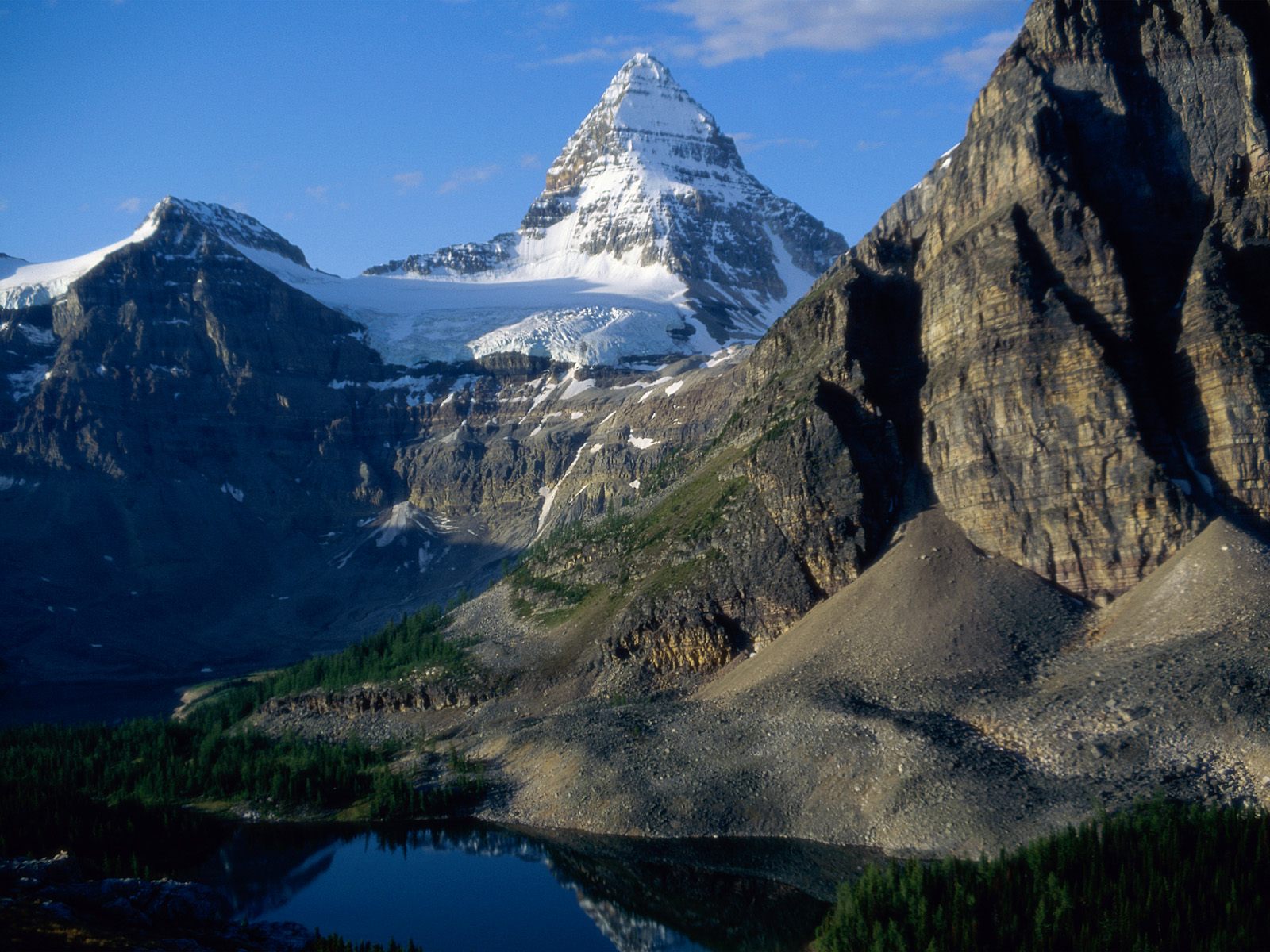 х
р
б
а
о
ч
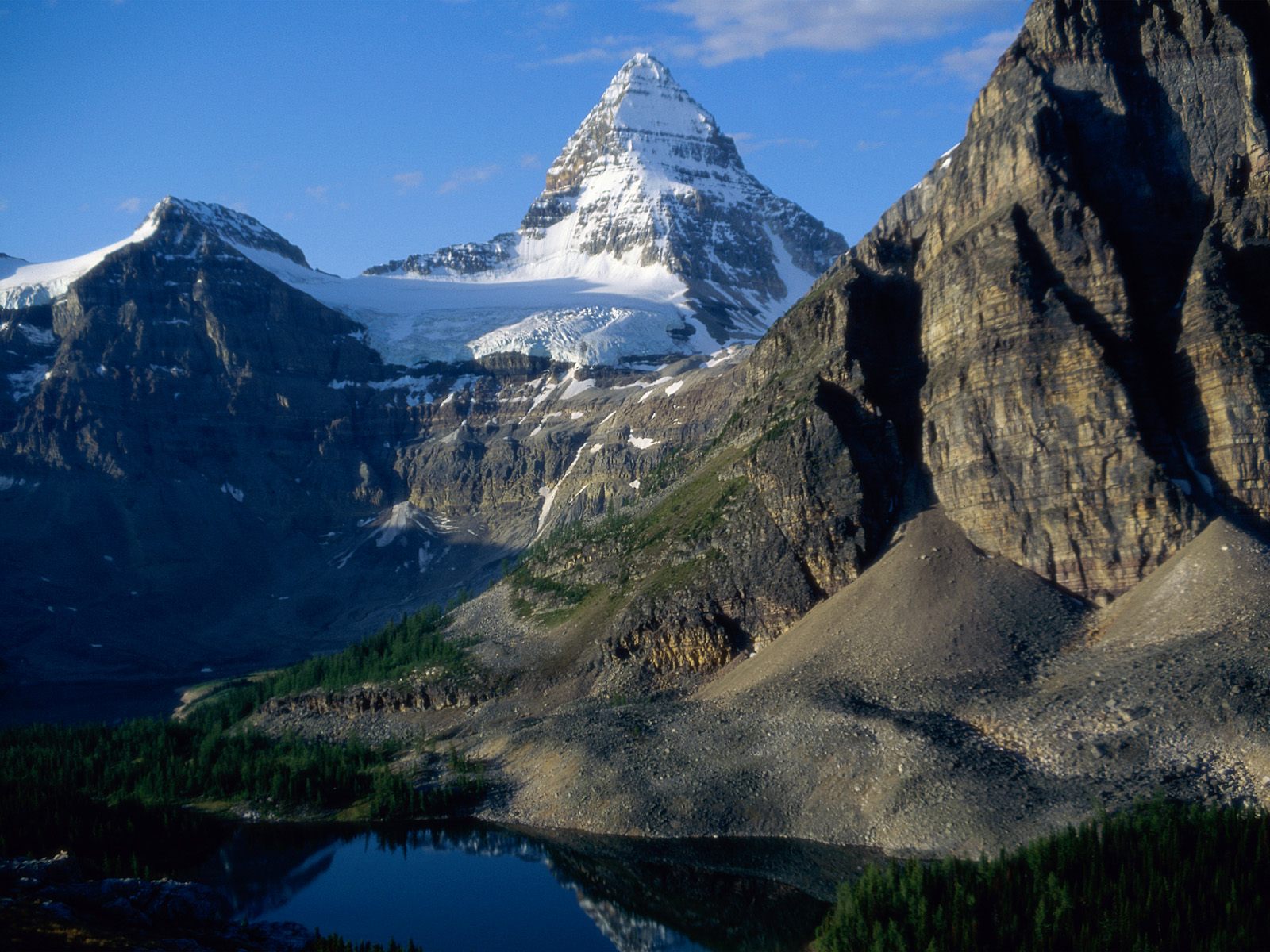 Тема: Хочбар.
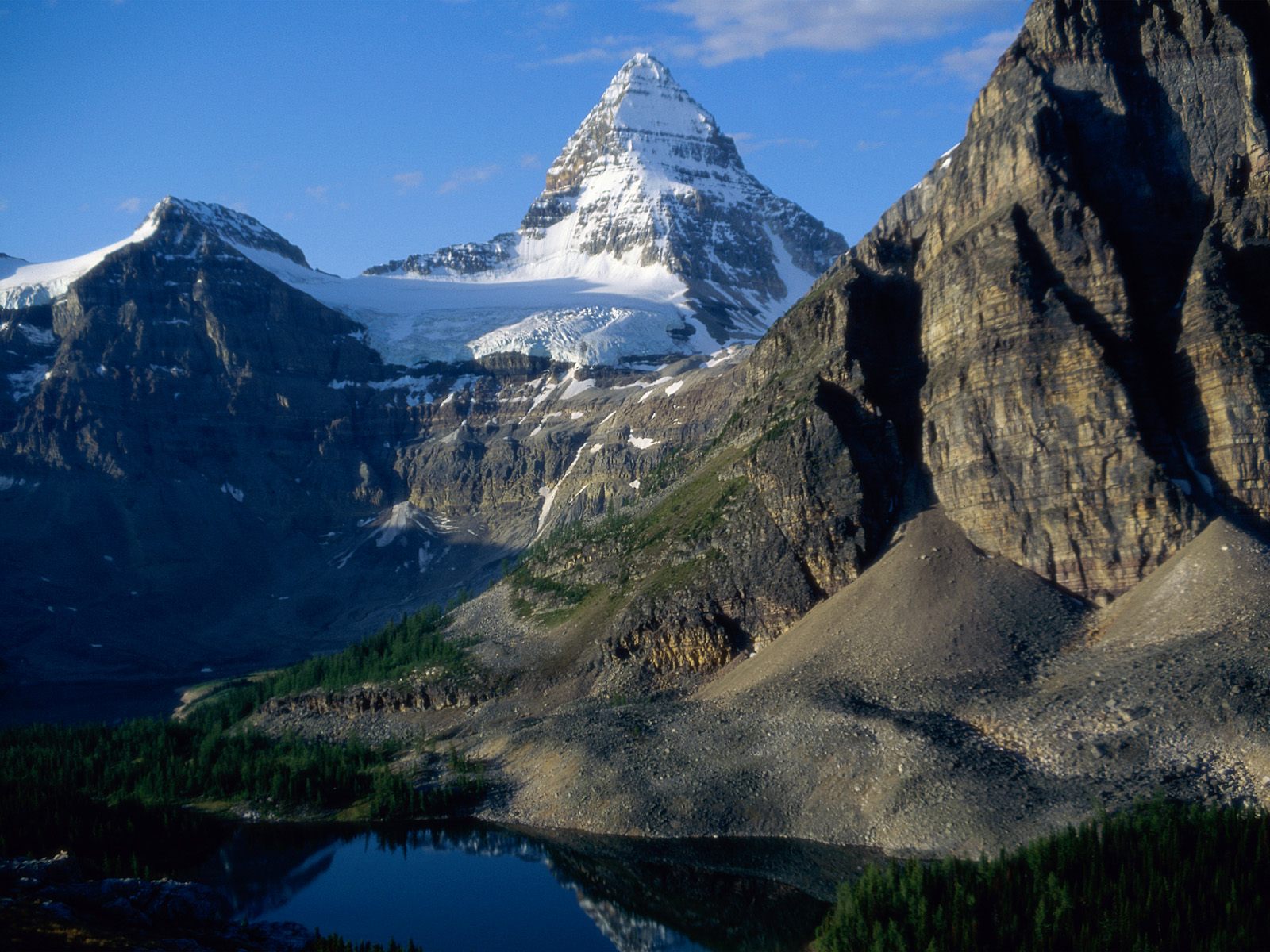 Дарсил мурадал:1. Ват1аналде рокьи куцай.2. Миллаталъул тарихалде рокьи бижизаби.3. Бах1арчи лъималазулъ куцай.
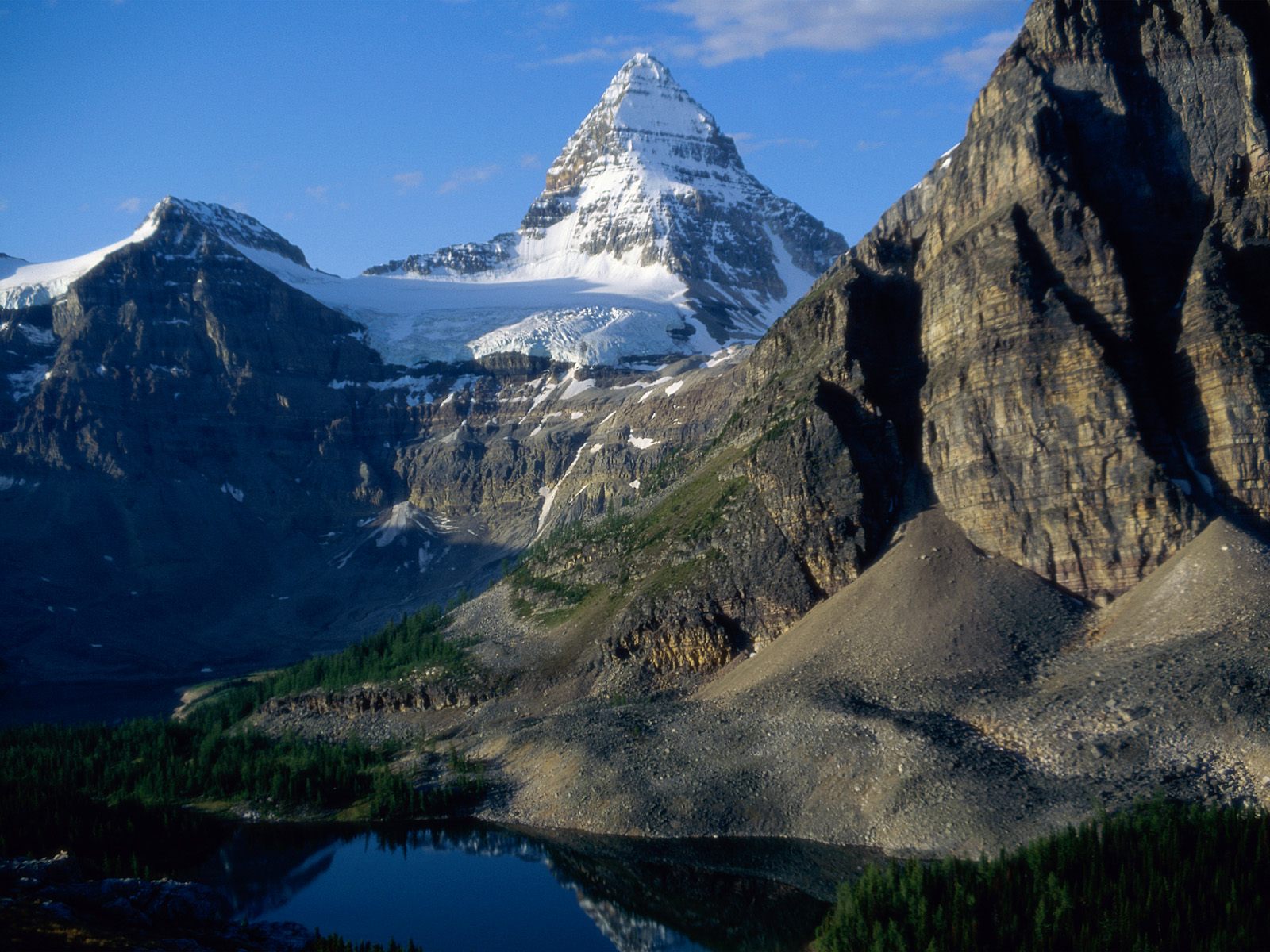 Словарияб х1алт1и.Игираг1ал – бак1алда ц1арнуцал – хан хъумур – бац1квелъ – чангитмакру – х1илла.